Spanish Sound System
CIED 4013
Dr. Bowles
Phonemes in spanish
24-25 phonemes	
19-20 consonants
5 vowels

 2 Castilian consonants lost in for most Latin American speakers (θ) and (l).
Differences between english and spanish systems
English vowels are low, back, unrounded, with a strong  tendency  to center the short and unstressed. Most are diphthongized.
Spanish vowels are high and peripheral.  They are distinct from each other. No diphthongization. 

English unstressed vowels tend to become centralized.
To teach spanish /r/
American [r]
Ask students to pronounce  [a] as they curve the tip of the tongue up and slide the sides back along the teeth.
Spanish [r] and alveolar FLAP—a rapid motion of the tongue tip  from the lower teeth across the alveolar ridge with no stop-phase between.
For American speakers, the Spanish [r] is closer to [d] .
Have students say “ pot o-tea” quickly for para tí.
To teach spanish /
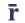 Have students say “had” and hold tongue in final position for  “d.”   Now relax tongue and let air pass through.  Then  voice it.
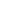 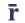 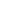 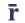 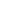 Final /l/
English has a clear “l” as in leaf and lack, and a dark “l” as in bull,  fell or table.  Spanish does not have the dark l.
In final position,  Americans use the dark “l, “ so they make the same sound in Spanish final “l.” 
“Mal” or  “sol” will  thus have a diphthongized vowel.  
Spanish final “l” should be pronounced with the tip of the tongue behind the upper teeth against the alveolar ridge.
Other problems for english speakers
Juncture—use of glottal stops in English—to indicate word boundaries
For example: an iceman vs. a nice man /  a name vs. an aim ; great ape vs. gray tape

In Spanish there is no juncture
Eg. Helado and el hado
Other problems for english speakers
English speakers may not hear the difference between caro and carro.
They may not hear the “s” in forms like los /loh/.

Unaspirated [p, t, k] may sound like /b, d, g/.
For example, have Ss listen for difference between
Temor and demora